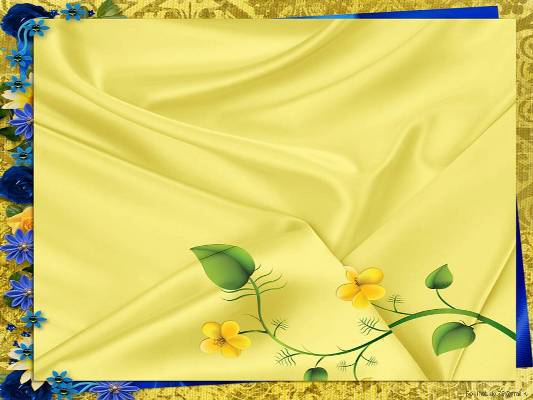 «Тіл- тұғырым , тарих-тағдырым»
атты қазақ тілі мен әдебиеті 
және тарих пәндерінің апталығының 
қорытындысы
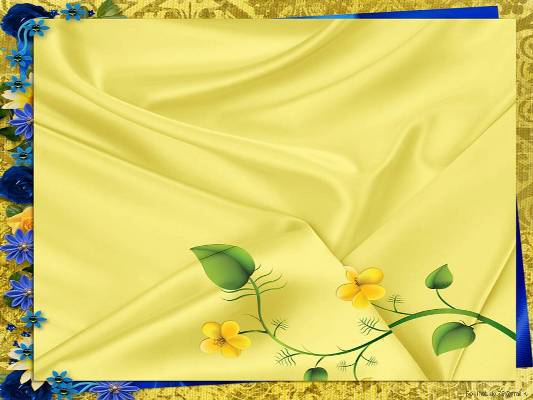 Жыр мұхитының жүрдек кемесі» 
(М.Шахановтың шығармашылығына 
арналған кеш)
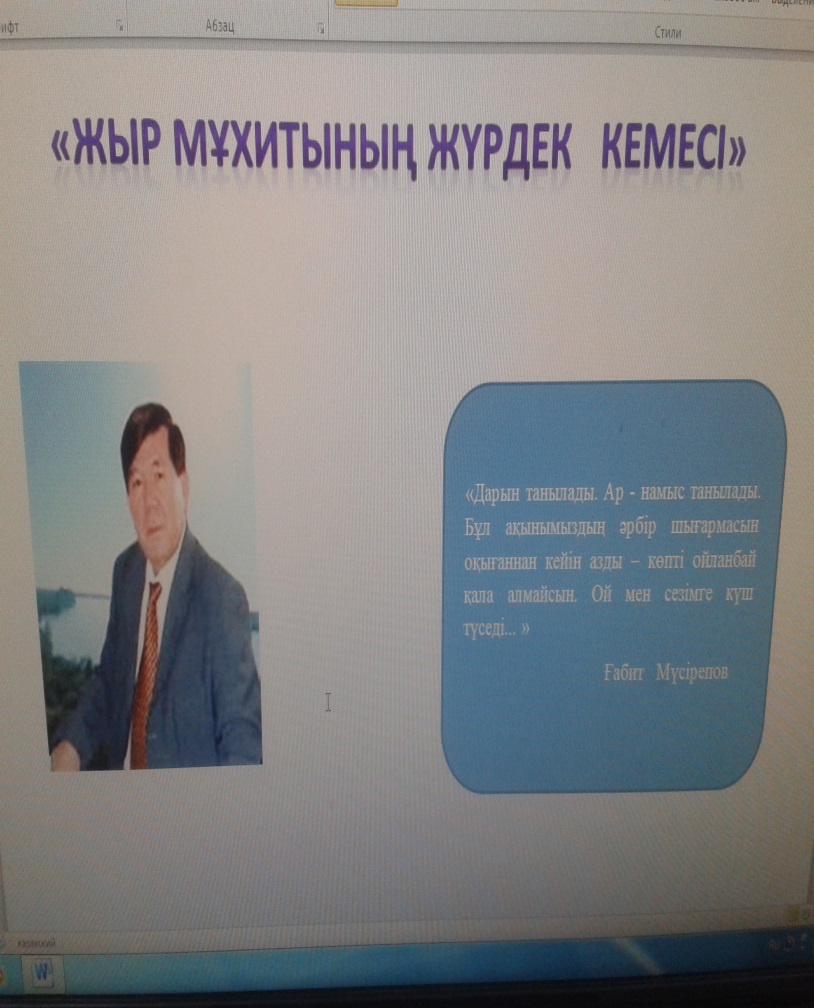 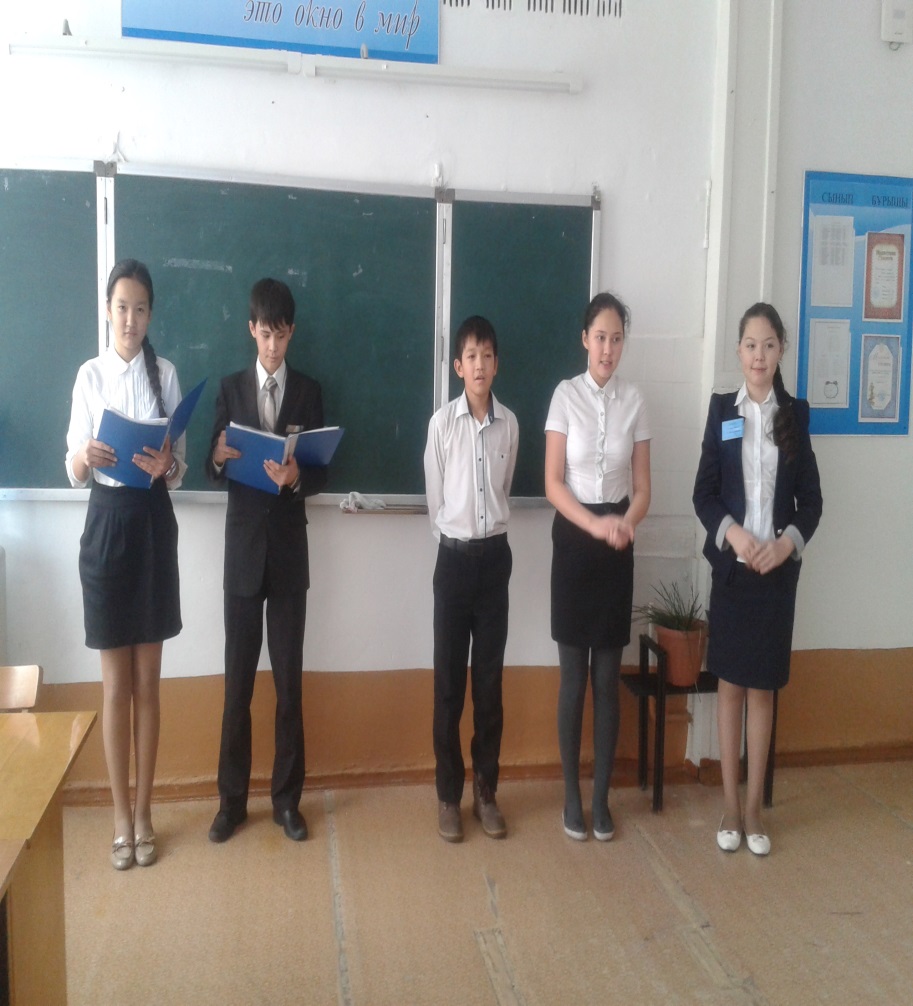 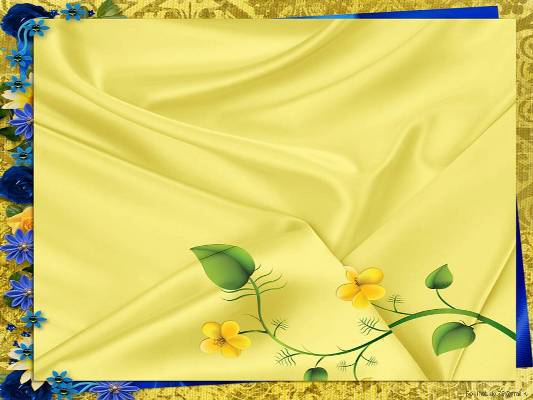 «Ұшқыр ой мен шешен тіл» 
зияткерлік сайысы
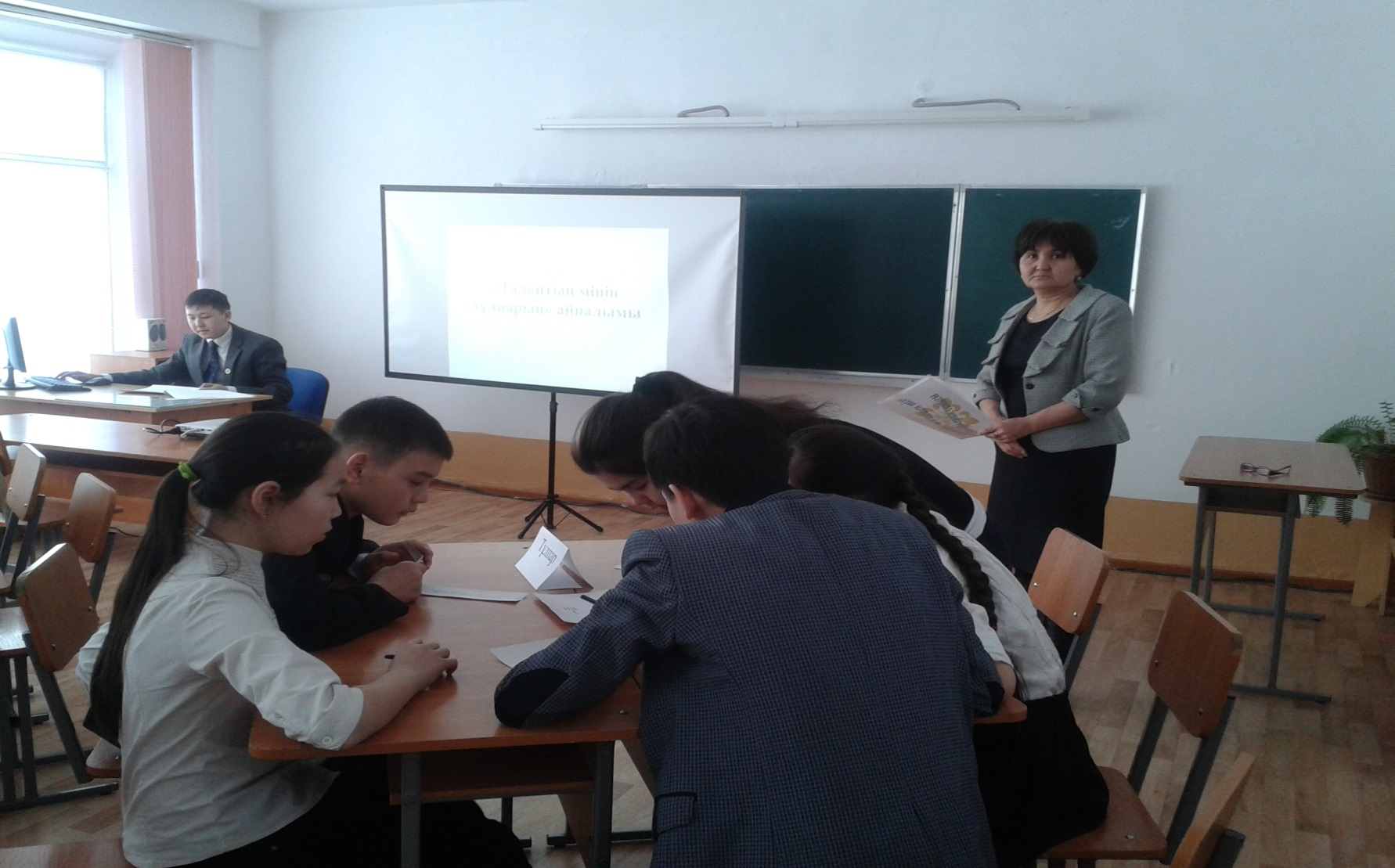 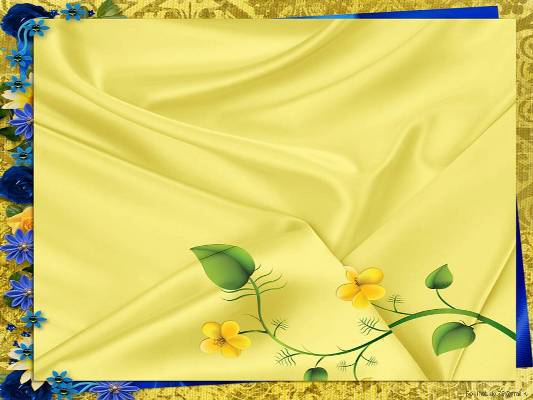 «Тарихты білу – парызым» 
зияткерлік сайысы
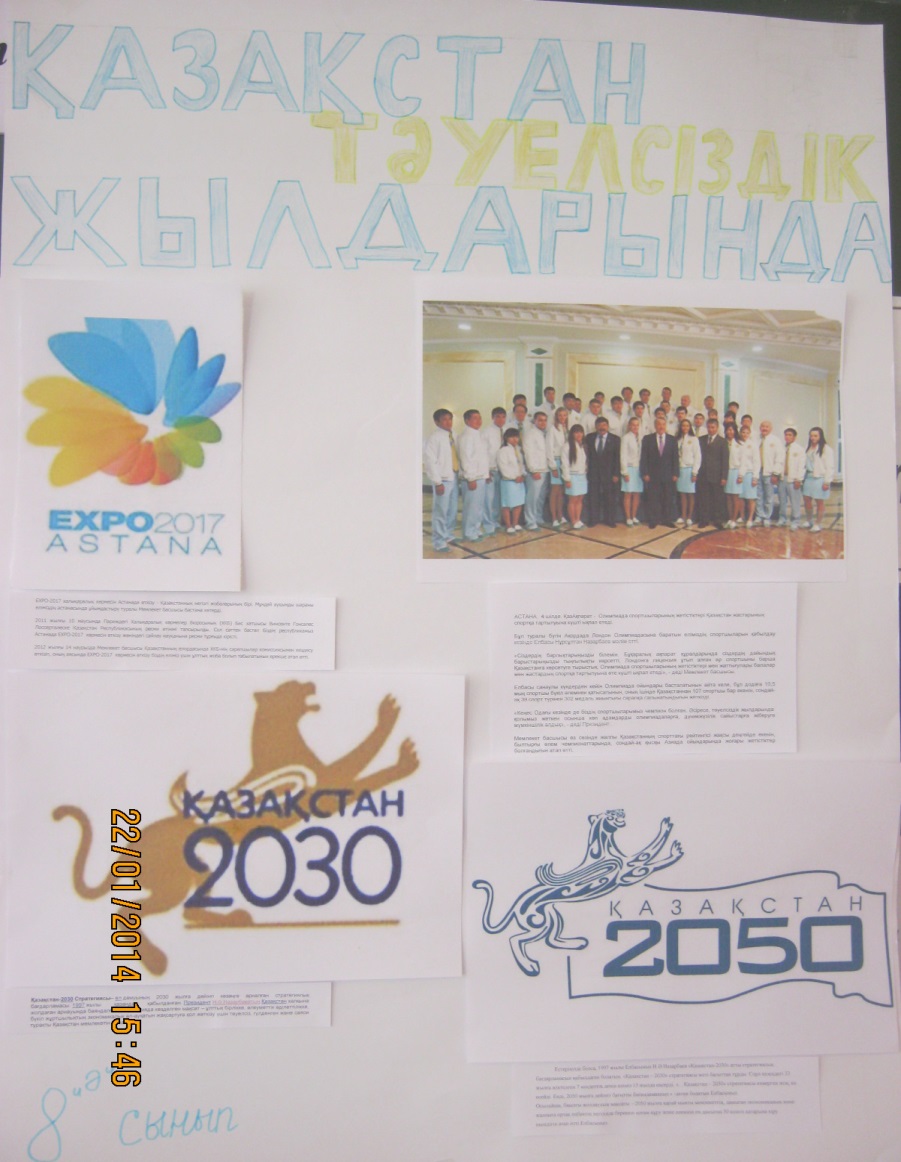 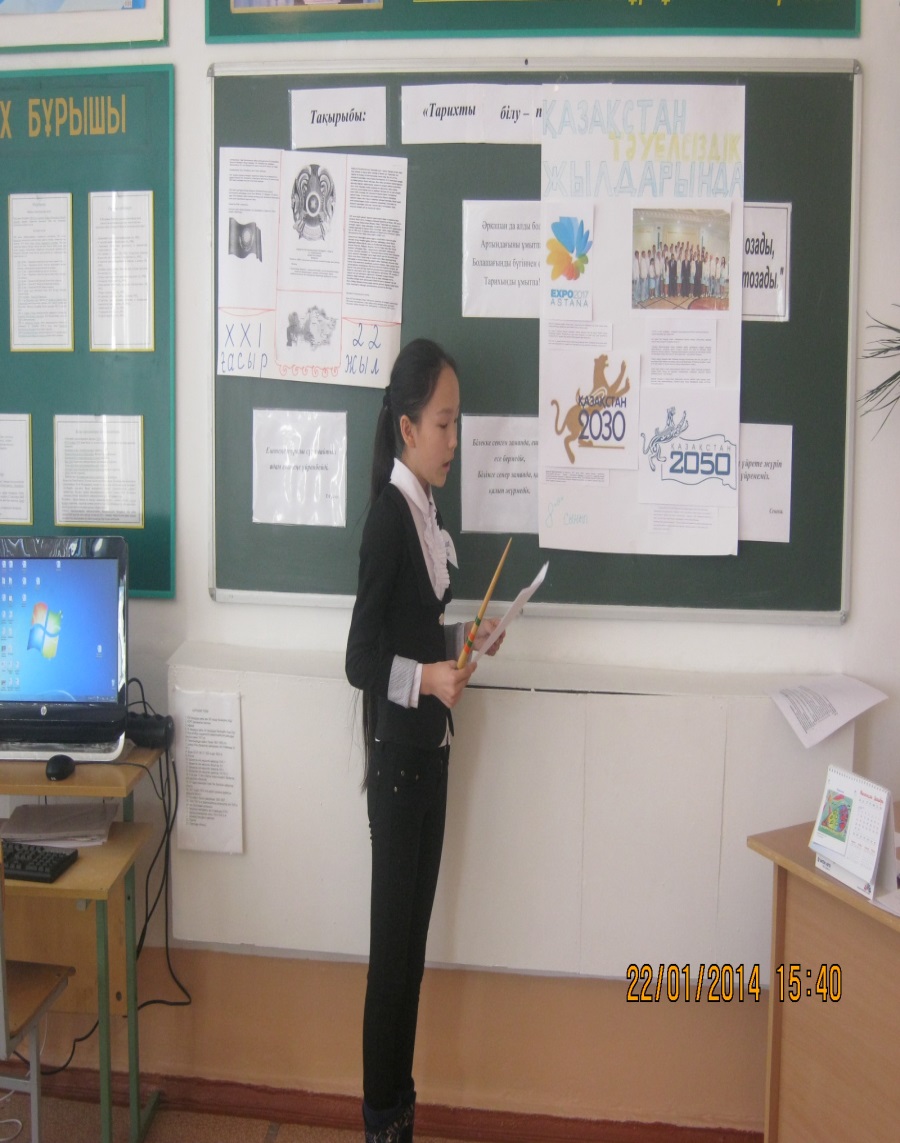 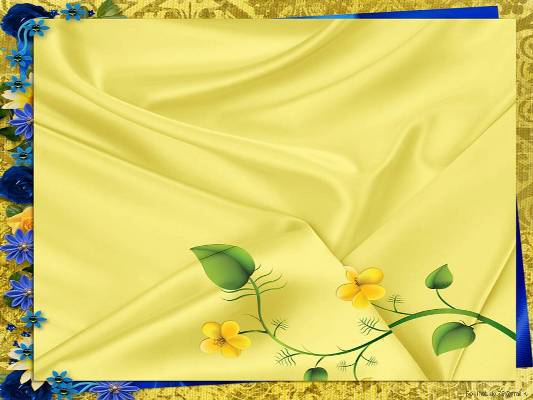 «ХХІ ғасыр көшбасшысы»
сайысы
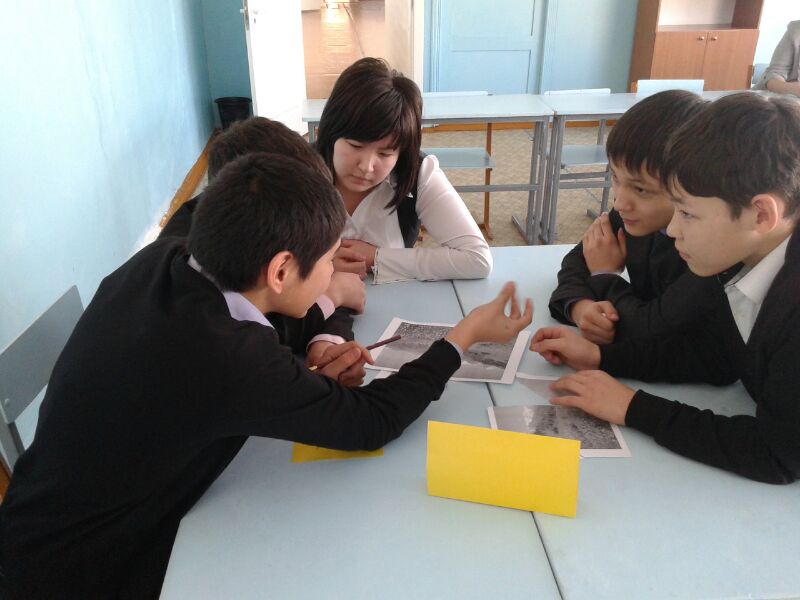 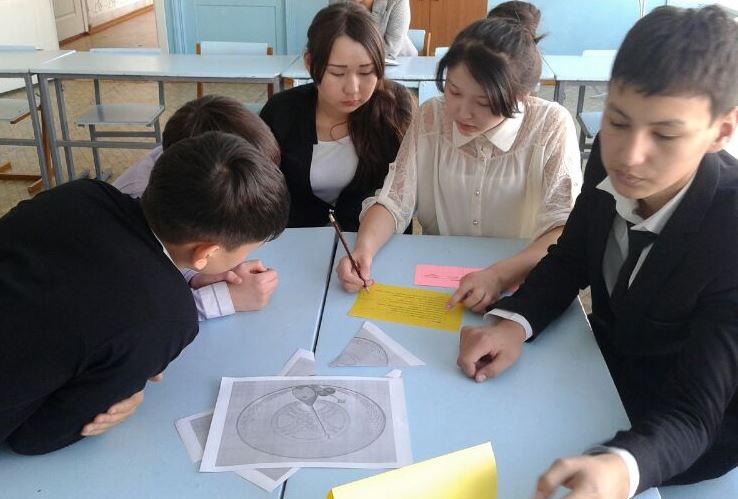 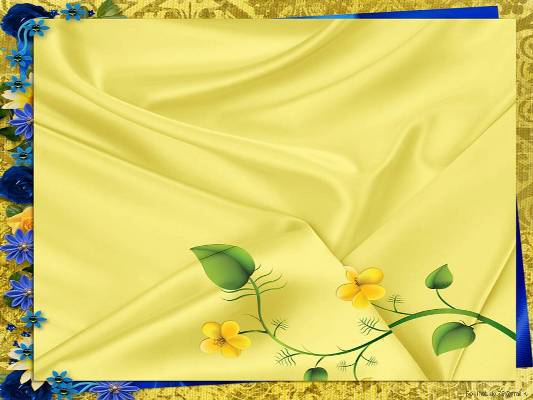 «Қазақстан аумағына  күштеп қоныс аударылған ұлттар» ашық сабағы
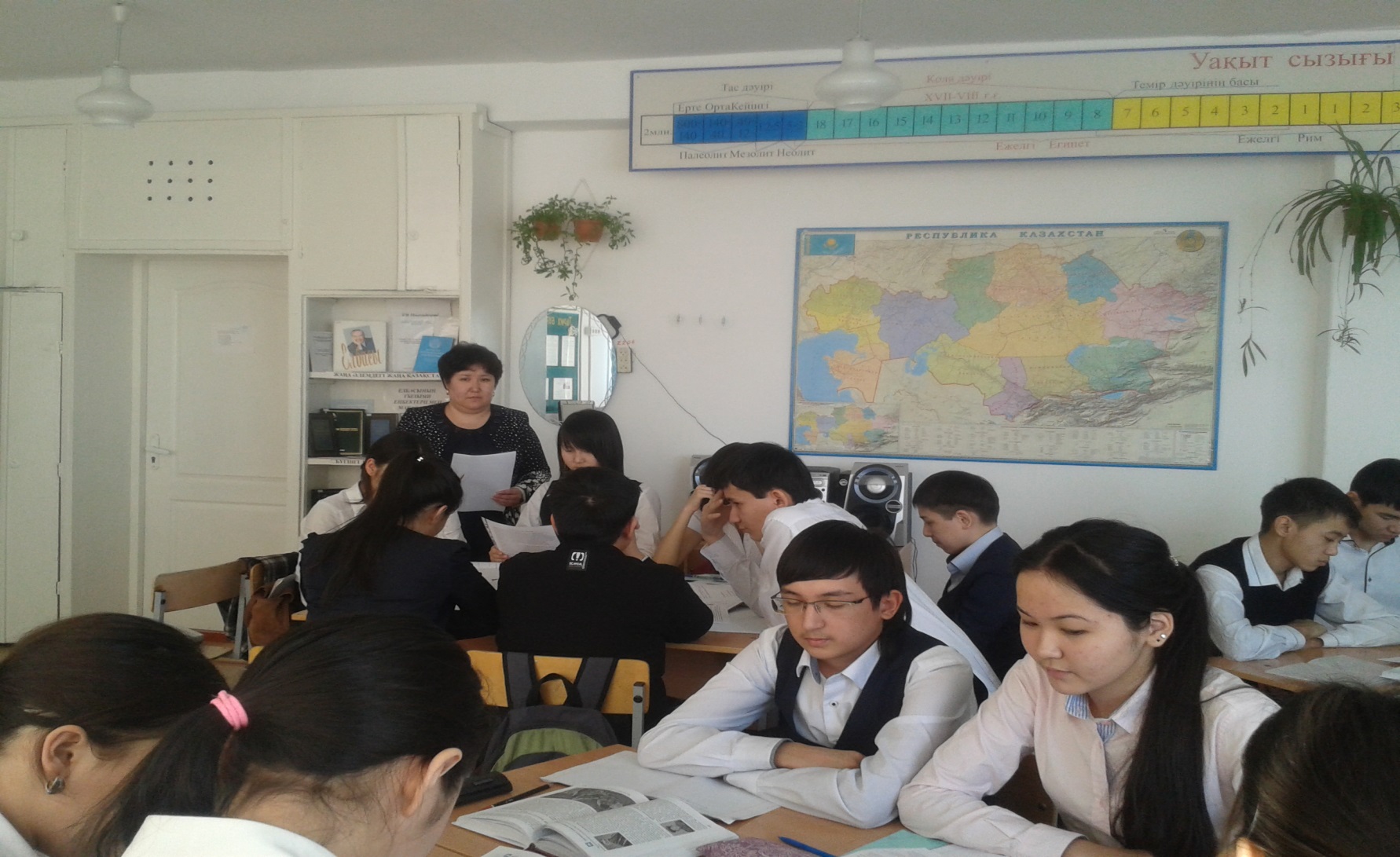 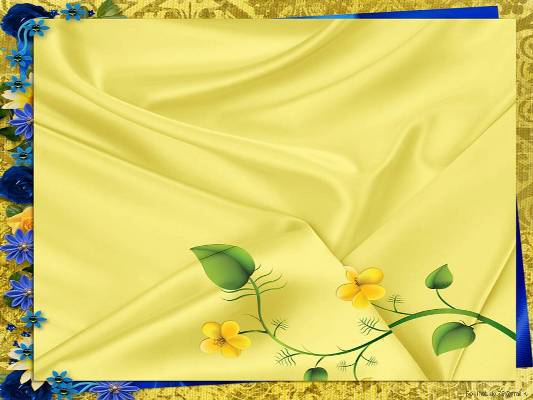 «Мемлекеттік тіл  ұлттық саясатымыздың негізгі діңгегі болуы тиіс»
                                 Н.Ә.Назарбаев